Project update
Joseph Guseman
Project Manager
1/8/2024
New Restroom Facility – Lake Julian Park
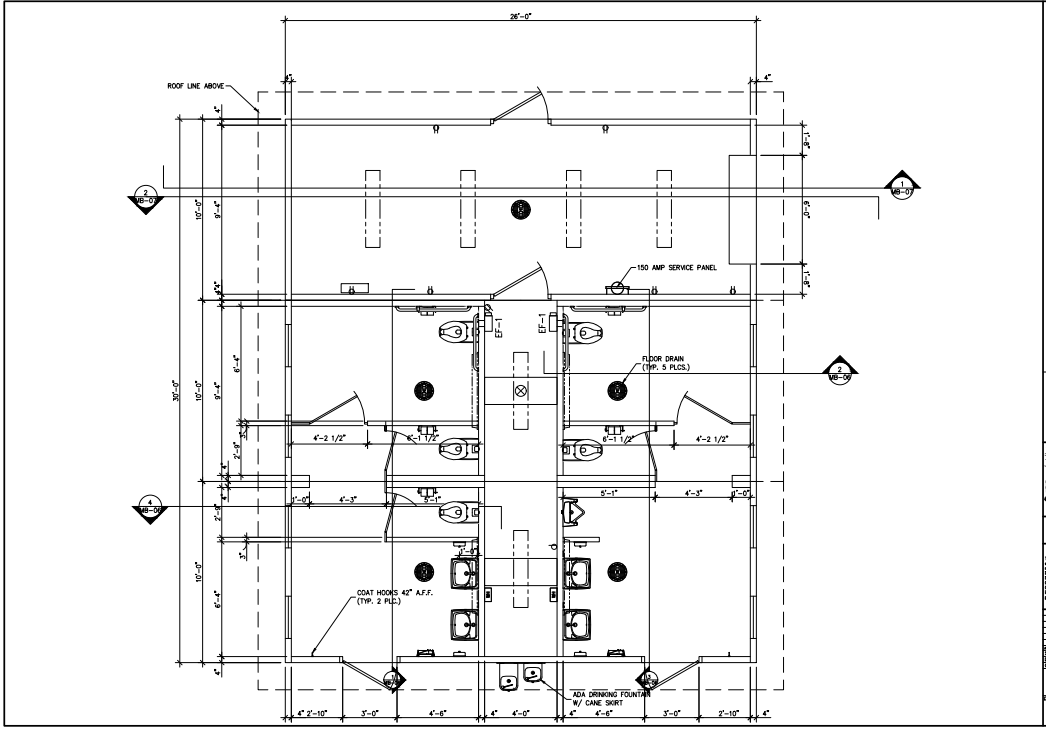 1/8/2024
[Speaker Notes: B Allen construction – under contract 
PO issued waiting for delivery date.]
New Restroom Facility – Lake Julian Park
1/8/2024
Paving Project – BCSP
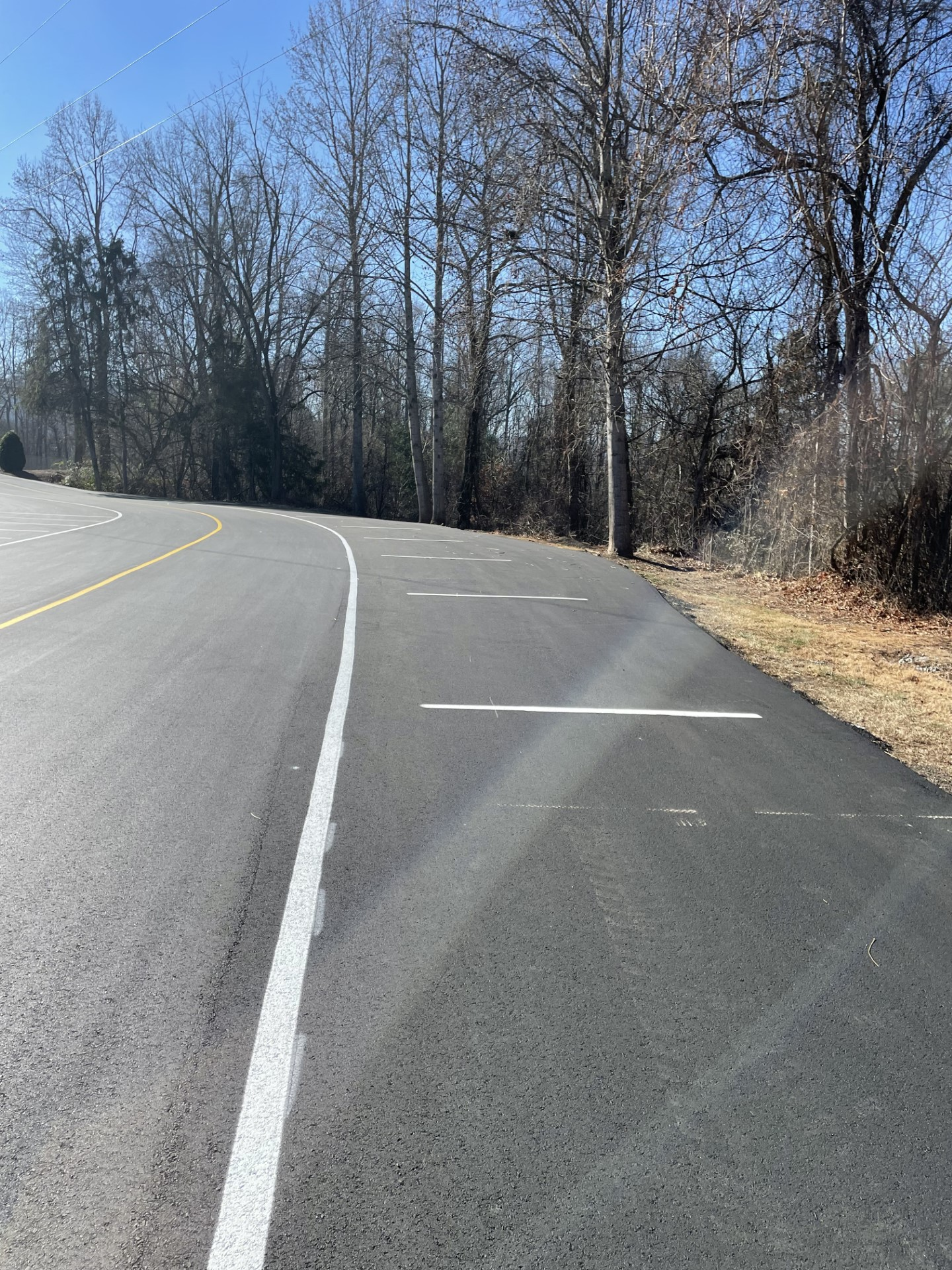 1/8/2024
New Lighting At Field 8
1/8/2024
Dog Park Equipment – BCSP
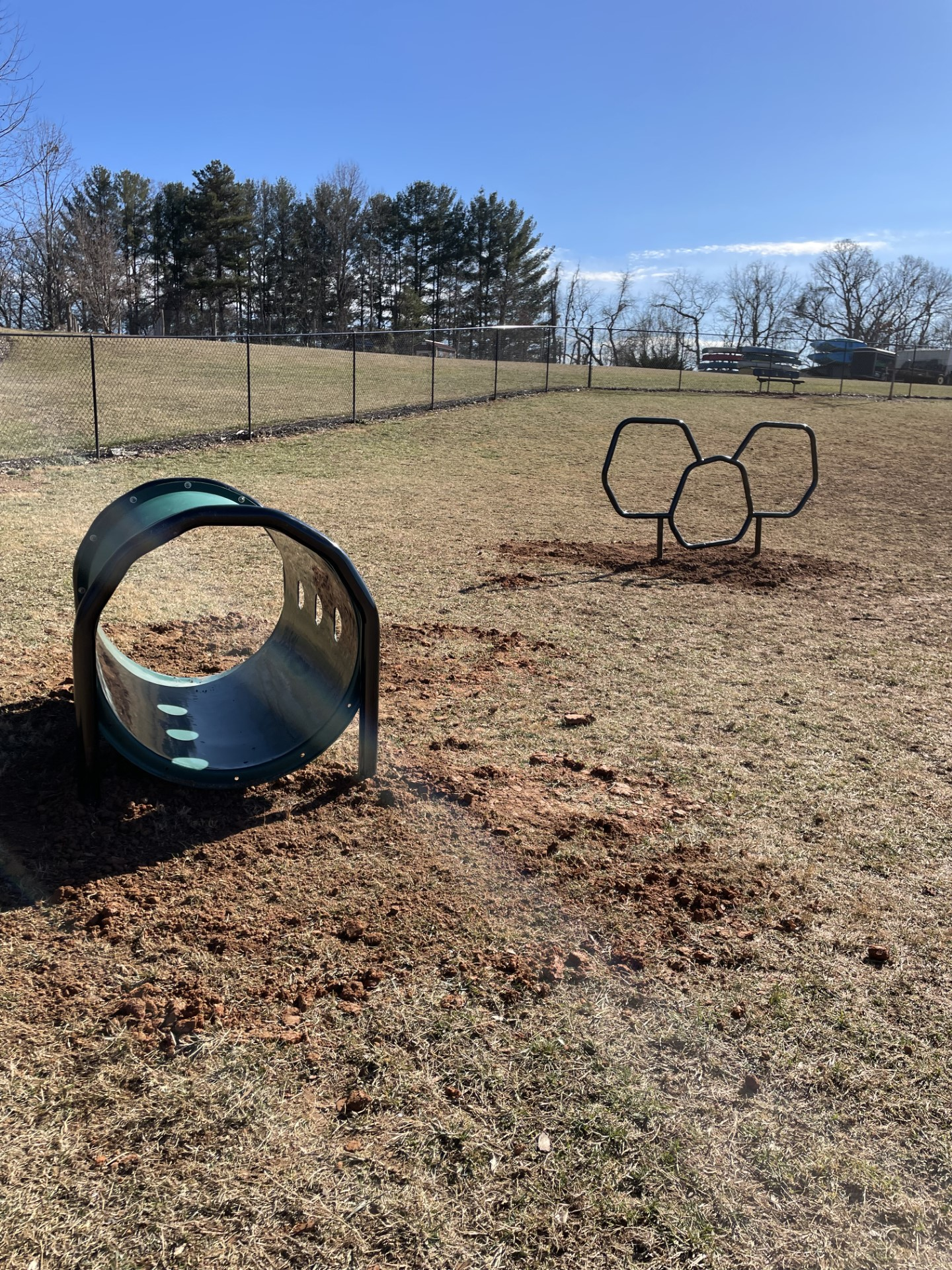 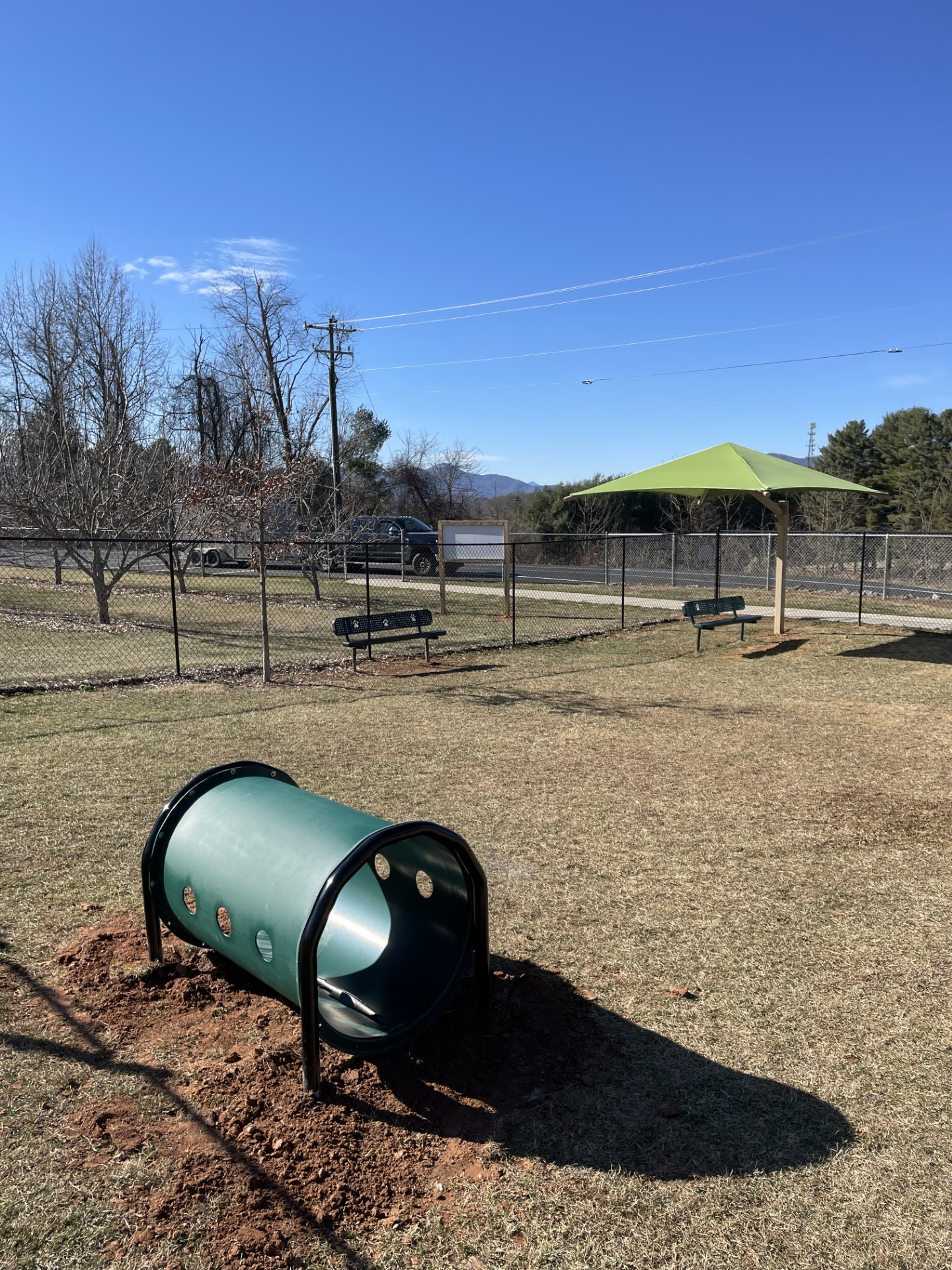 1/8/2024
New Safety Netting - BCSP
1/8/2024
New Restroom at BCSP
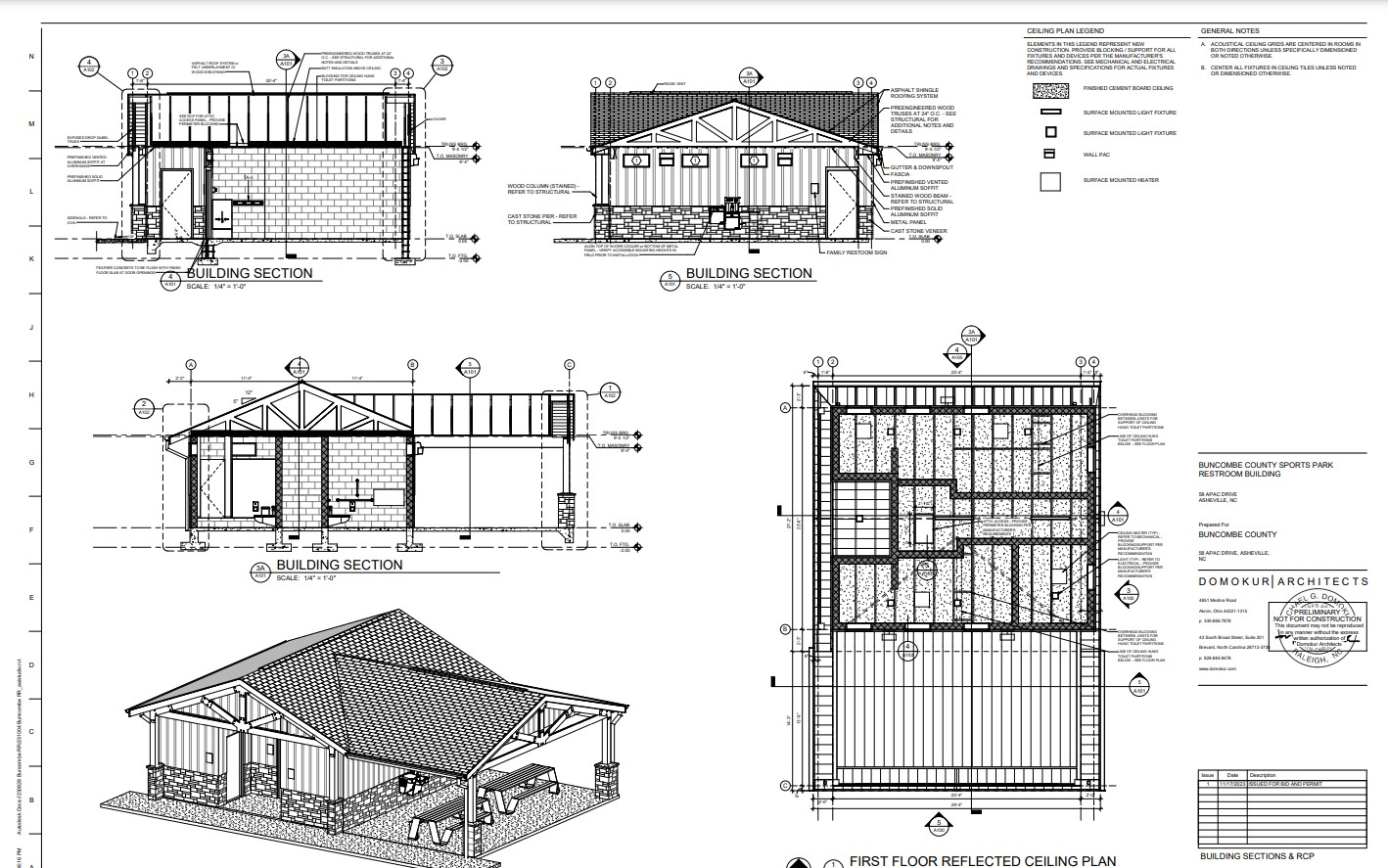 1/8/2024
Cane Creek Playground Fencing
1/8/2024
Hazardous Tree Removal Disc Golf Course- BCSP
1/9/2024
Benches at Hominy Creek Greenway
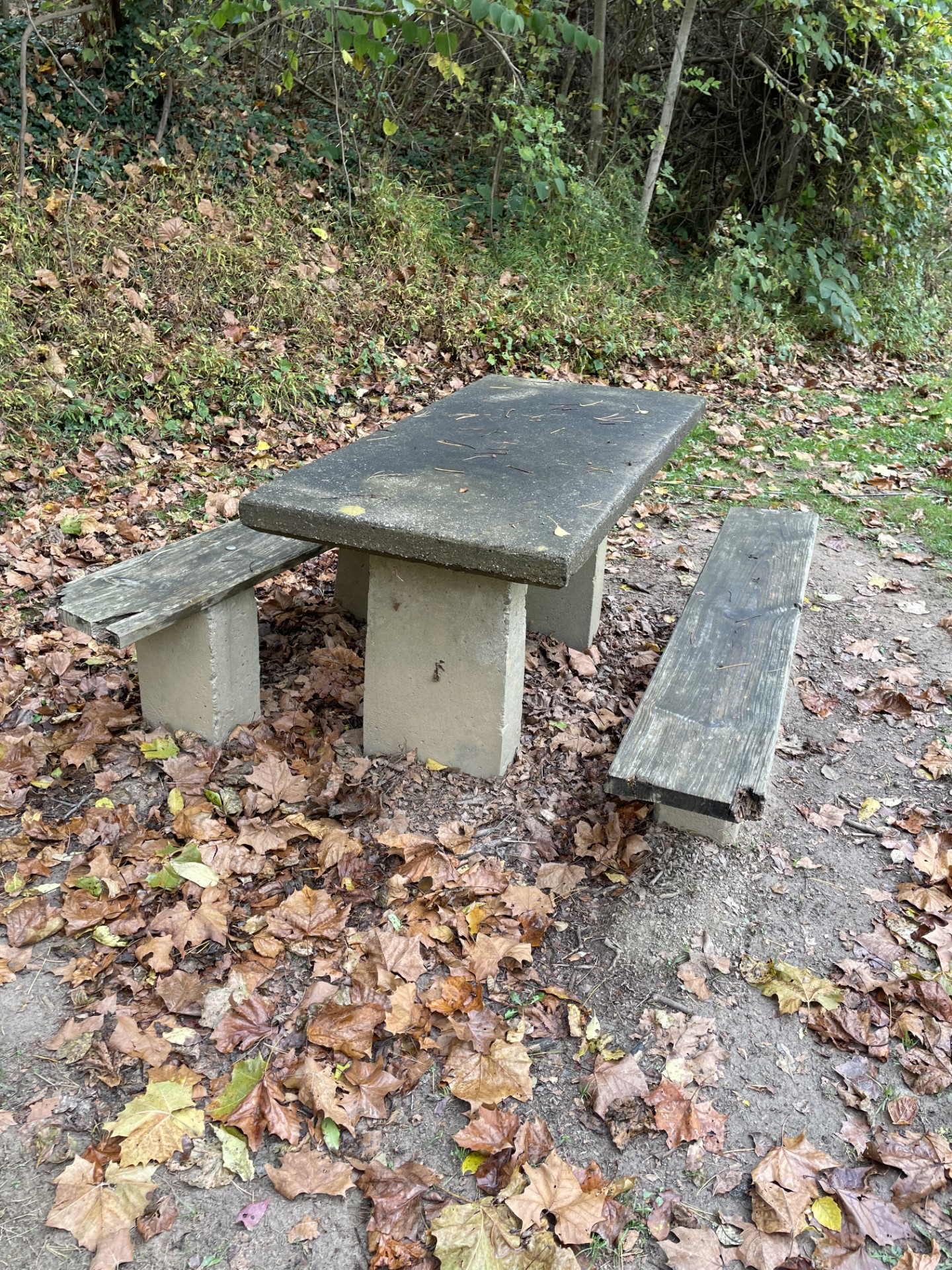 1/8/2024
Questions
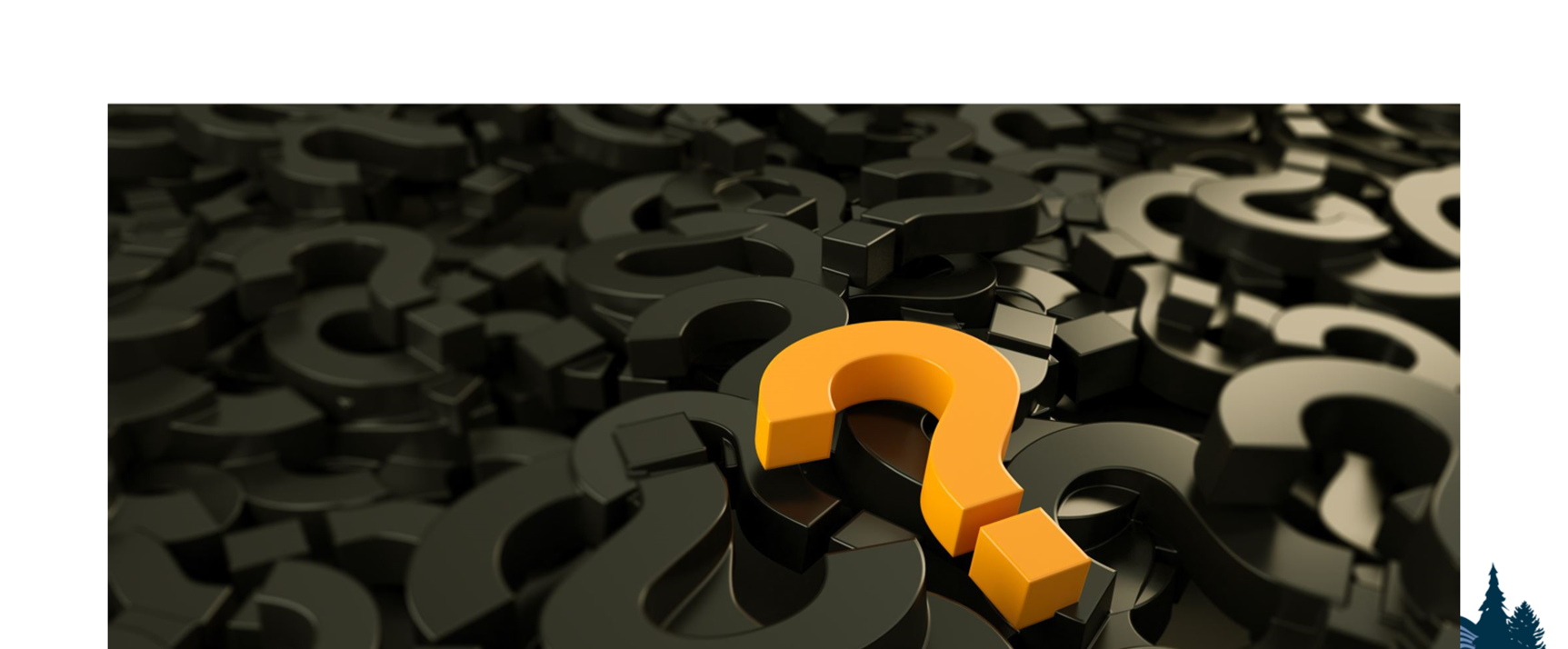 1/8/2024